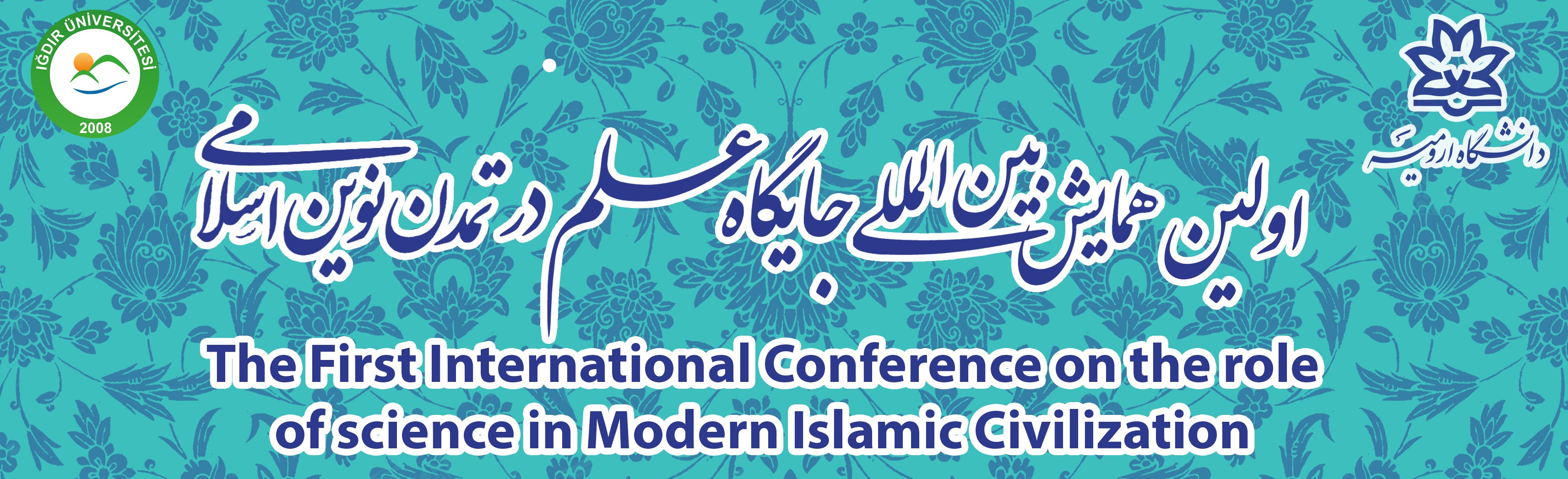 عنوان مقالهنام نویسندگان
عنوان اصلی
متن
متن
متن
متن



عنوان فرعی
متن

















نتیجه گیری
متن
متن
متن
متن



منابع
متن
متن
متن
چکیده
متن
متن
متن
متن
متن


کلیدواژه ها: متن

مقدمه
متن
متن
متن
متن










عنوان اصلی
متن
متن
متن
متن








عنوان اصلی
متن
متن
متن
متن